Компьютерная обработка
ЗВУКА
(для «ЧАЙНИКОВ»)
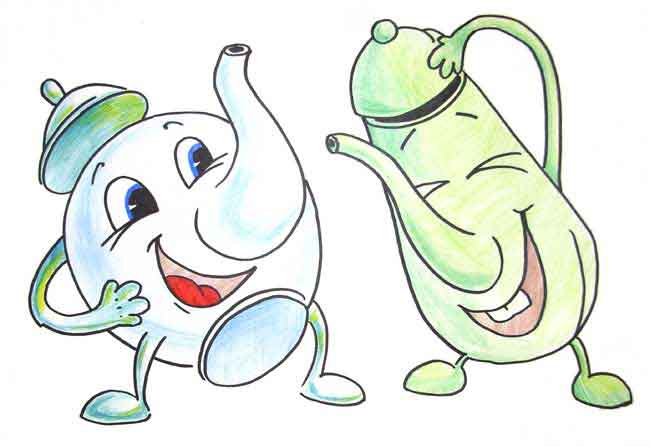 Мастер-класс
Гилёвой Ирины Ивановны,
Учителя информатики 
МСОШ №8 г.Красновишерск
Устройства для работы со звуком
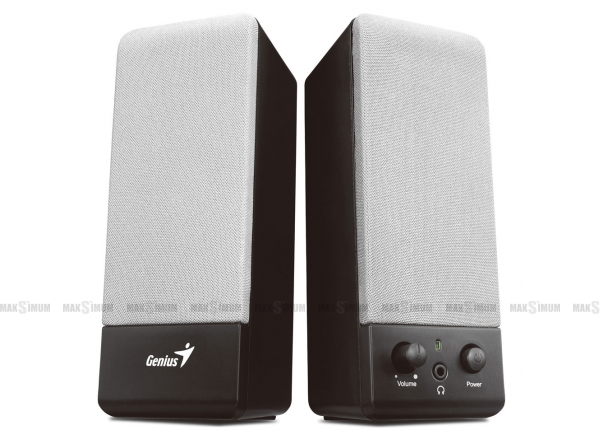 Колонки



Микрофон


Гарнитура
Звуковая карта




Характеристики:
Разрядность
Частота дискретизации
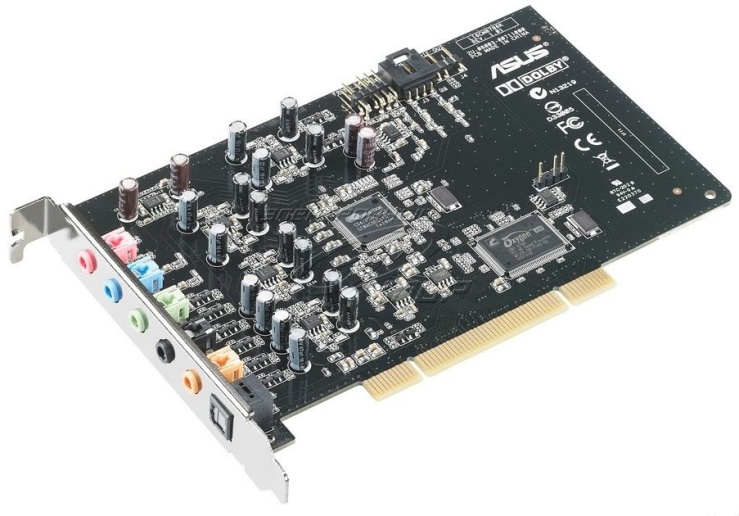 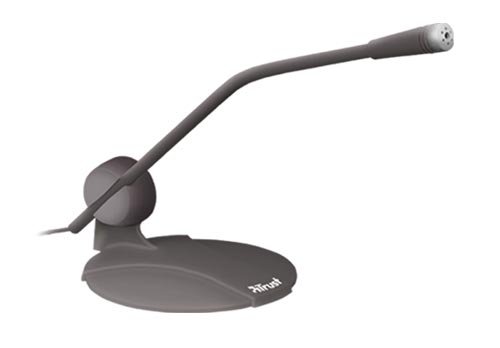 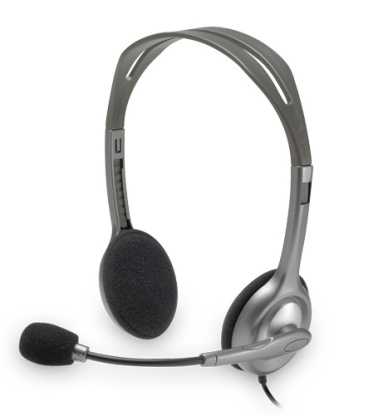 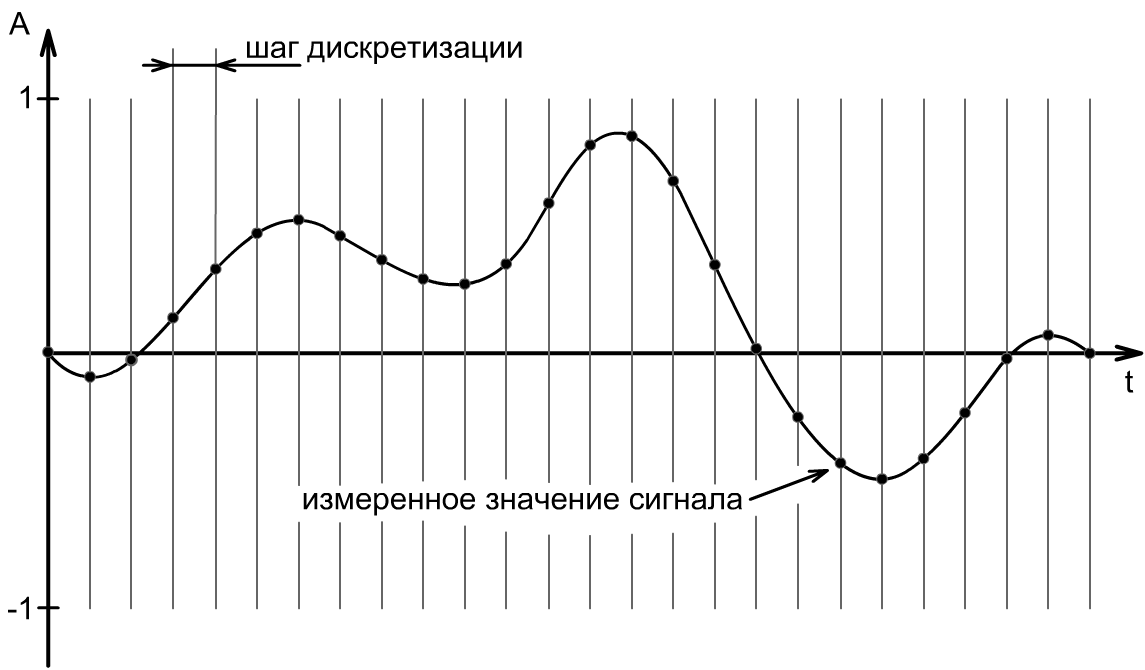 Чем выше разрядность и частота дискретизации звуковой карты, тем качественнее звук, тем ближе он к аналоговому звуку!
Форматы звуковых файлов
Не сжатые:
WAV
AIFF

Сжатые:
MP3
Ogg Vorbis

Синтезированный звук:
MIDI
Программа Звукозапись
Пуск – Все программы – Стандартные – Развлечения – Звукозапись


Создаются звуковые файлы WAV
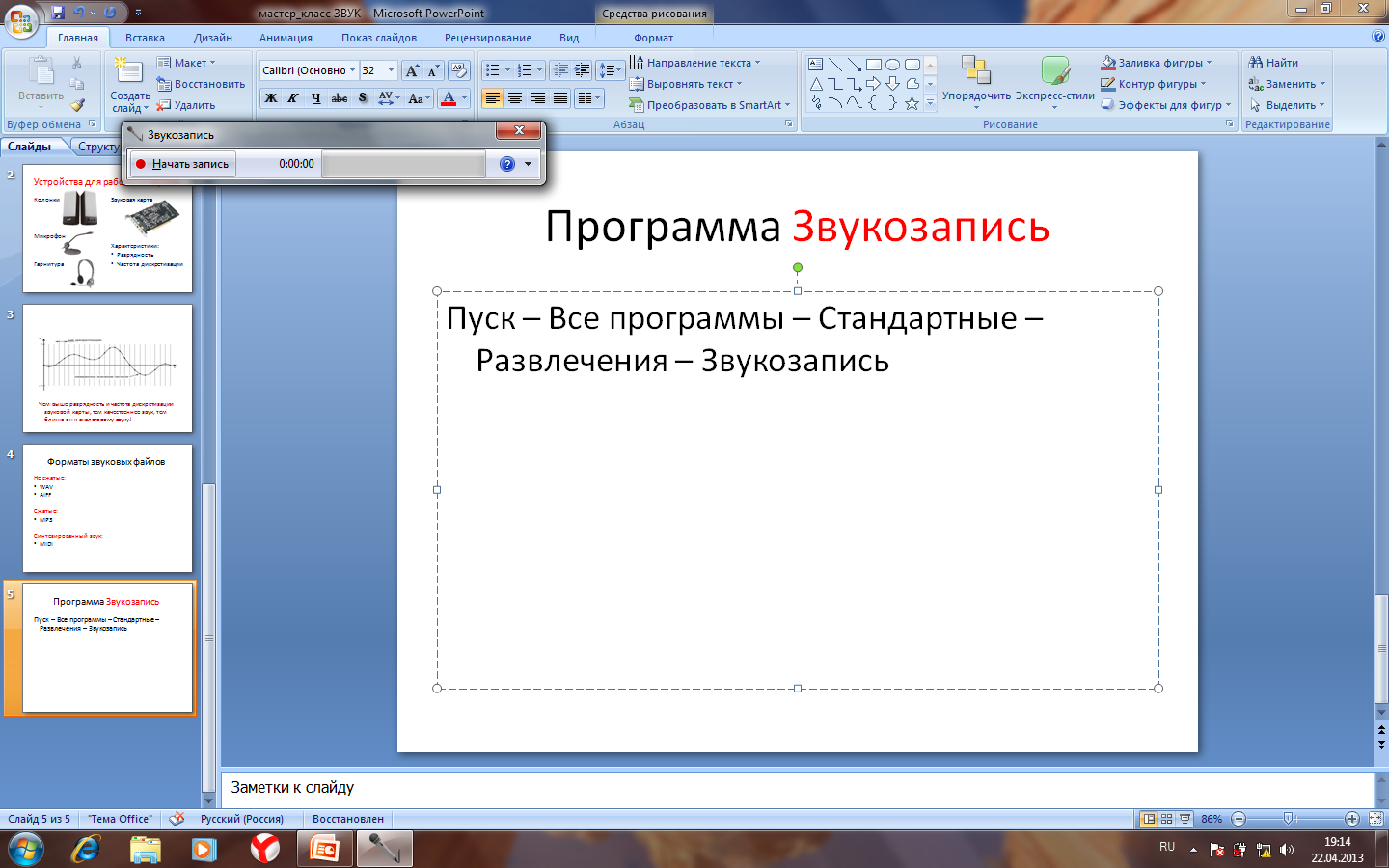 Программа Audacity
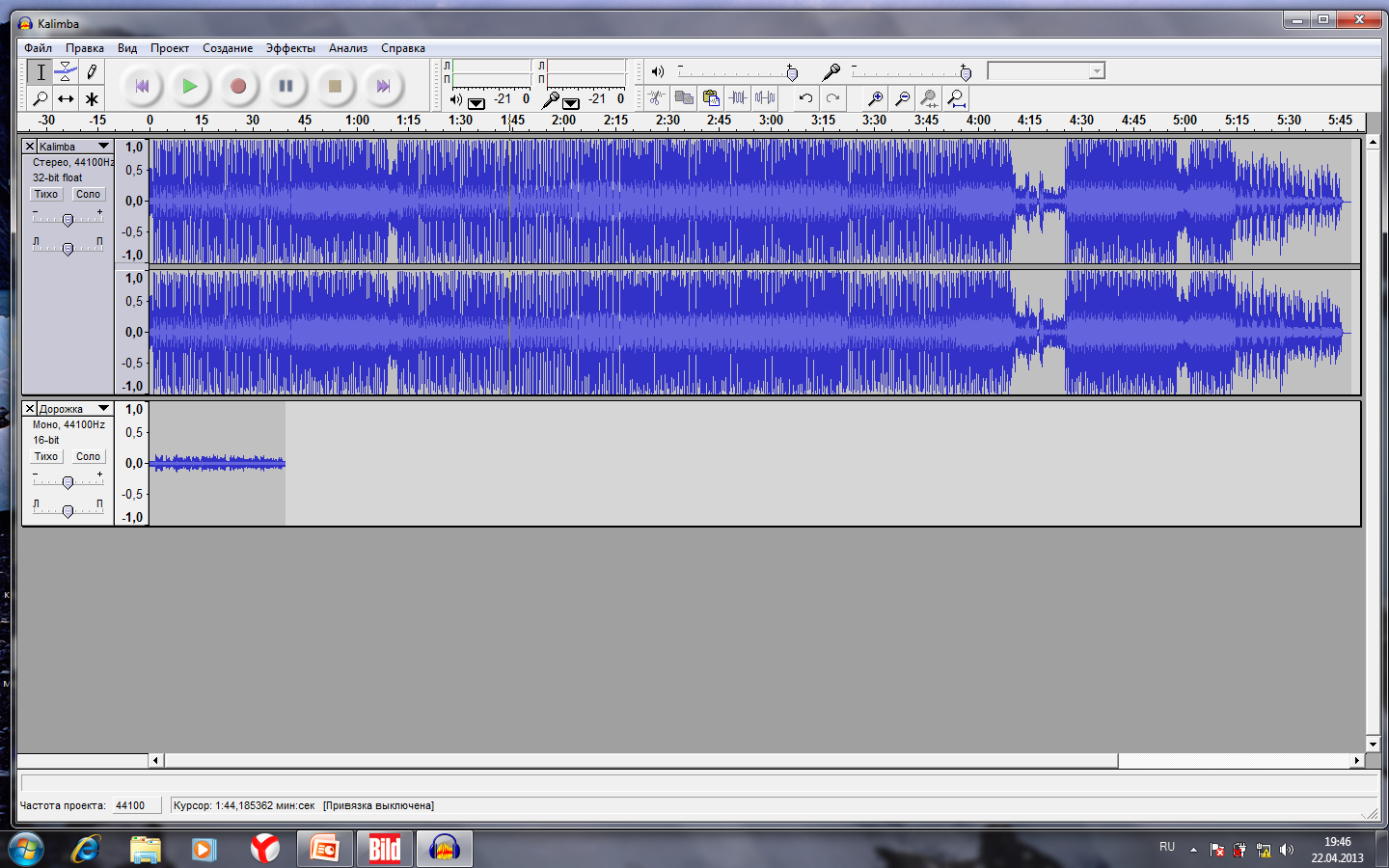